Особенности работы учителя-логопеда с детьми с овз
Учитель-логопед  ГБОУ Школа №2089
Доронкина Л.В.
Инклюзивное образование в России все активнее занимает ведущие позиции в обучении детей с ограниченными возможностями здоровья (ОВЗ) в системе образования, так же как и в других странах мира, мы подразумеваем включение в единый образовательный процесс все категории детей (обычно развивающихся учеников и детей с ОВЗ), признание ценности их различий и способности к обучению, индивидуальный и дифференцированный подход, которые ведут наиболее подходящим для каждого ребенка способом.

Экономические, социальные, экологические мероприятия, проводимые в нашем обществе, не привели к снижению количества детей с проблемами здоровья. Согласно диагностике до 60% детей имеют те или иные проблемы: различные речевые нарушения, нарушения слуха, нарушения связанные с двуязычием в семье.
С сентября 2014 года дети со статусом ОВЗ находятся в общеобразовательных группах
статистика
Работа учителя-логопеда с детьми с овз имеет ряд особенностей
Тщательное обследование с использованием специальных методик
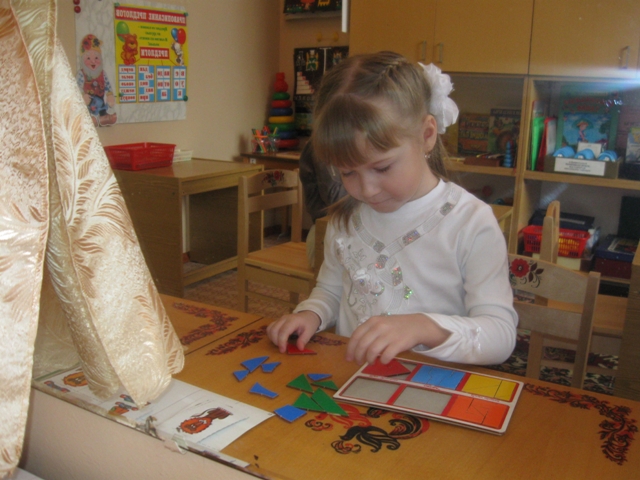 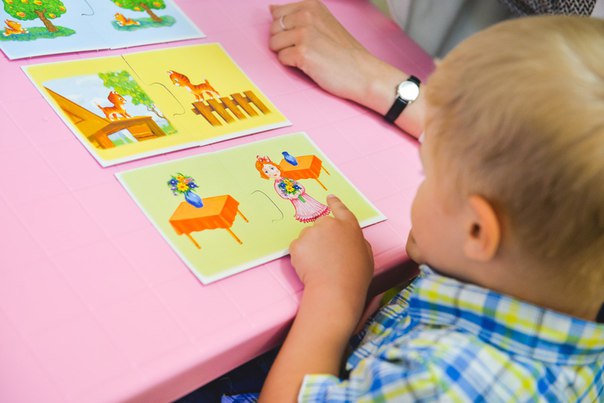 Другие специалисты
Диагностика
Учет особенностей ребенка
Оказание помощи с учетом личности ребенка

  


Отрицательные стороны                    Положительные стороны


привлечение здоровых анализаторов для компенсации деятельности неполноценных.
Организация формы работы
Используемый материал
Соответствие возрасту


Использование игровых форм
Проблемы мыслительной деятельности
Различная степень моторного развития и сенсорных функций
Проблемы внимания
Проблемы памяти
Проблемы в развитии восприятия
Чтобы заинтересовать
Нестандартные подходы
Индивидуальные программы
Инновационные технологии
В центре внимания наиболее пострадавший компонент речи(при алалии - словарь, при тугоухости – фонематическое восприятие, при дизартрии – звукопроизношение и т.д.).
В зависимости от этапов речевого развития меняются целевые методические установки



(коррекционно-развивающее обучение для детей с ОНР 6-7лет)
Модульное планирование
Формирование фонетической стороны речи
Развитие навыков звуко-слогового анализа и синтеза, обучение грамоте
Совершенствование лексико-грамматических представлений
Добиться оптимальных результатов в логопедической работе позволят:
оптимальное распределение времени на каждый этап занятия
тщательный отбор дидактического и наглядного материала к занятиям
использование разнообразных форм и методов логопедического воздействия
компетентная, научно-обоснованная подача учебного материала
работа малыми подгруппами (2-5) детей
использование компьютерных технологий и технических средств обучения и т.д.
ТРУДНОСТИ
Увеличение количества детей с нарушениями речи
Усложнение структуры дефекта
Нарушенное поведение (в т.ч. РАС - различной степени тяжести)
Расширение возрастных границ
Увеличение количества групп
«Безречевые» дети не в спец. группах
Дети с интеллектуальными нарушениями (с-м Дауна, генетический синдром и т.д.)
ВЫХОДы
Гибкое расписание
Модульное планирование
Совместное сопровождение
Индивидуальный подход
Включение в игру ребенка
Инновационные технологии
ТЕХНОЛОГИИ
Общие педагогические
Инновационные логопедические
Игровое обучение  чтению
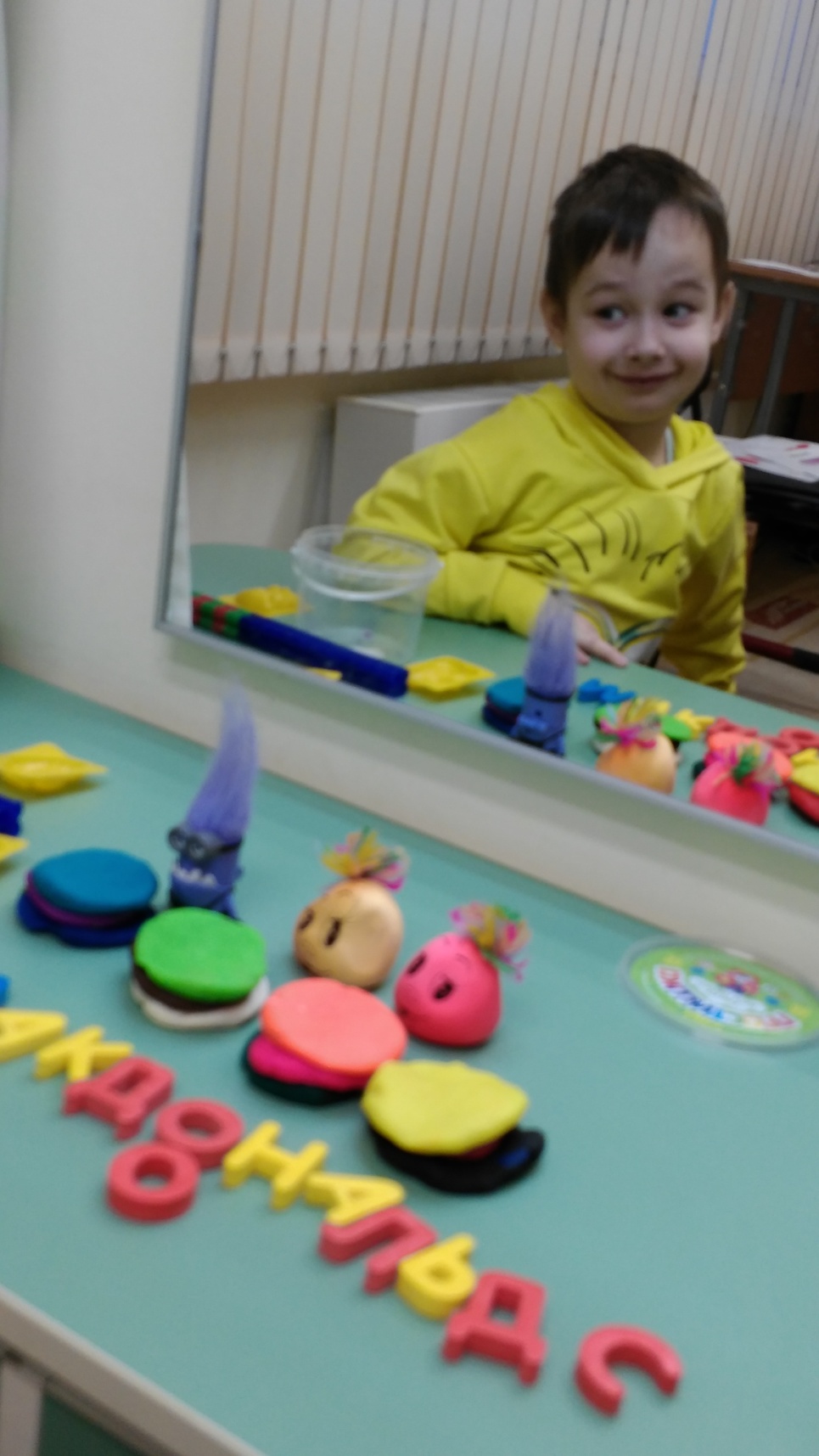 Компьютерные игры
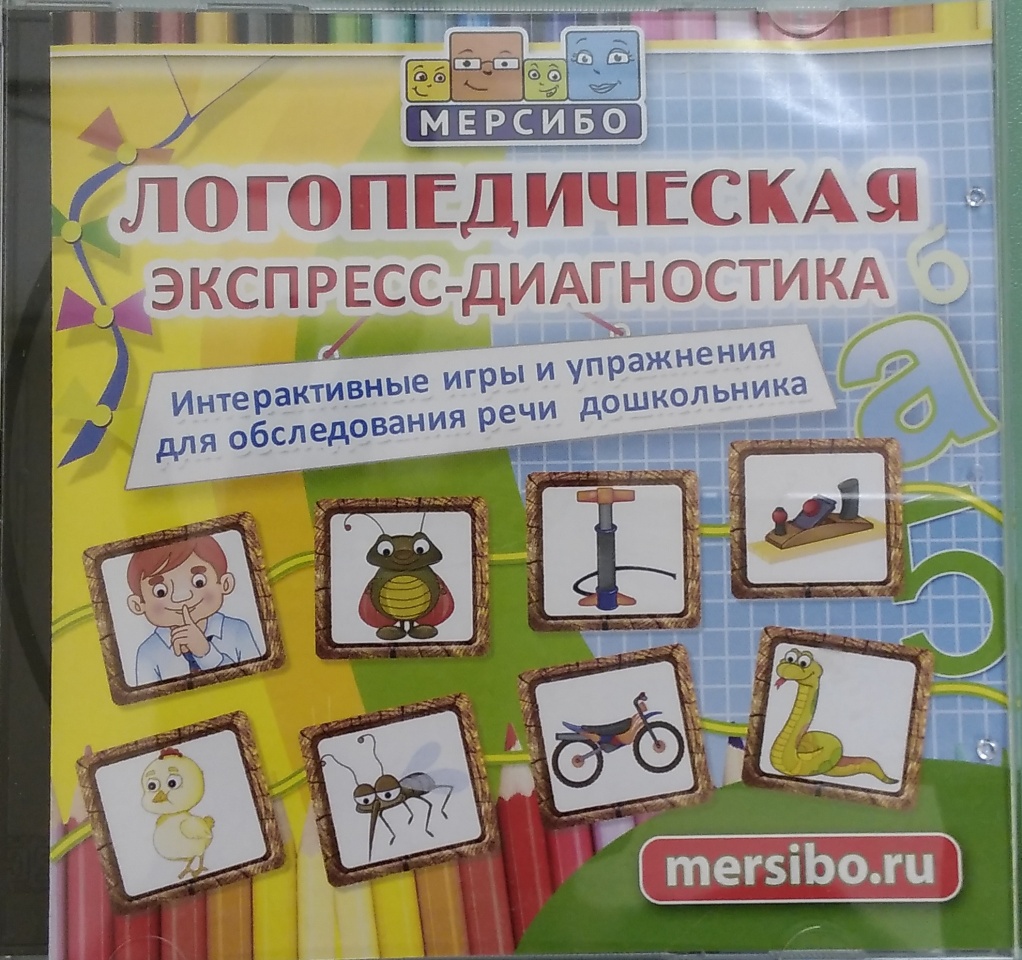 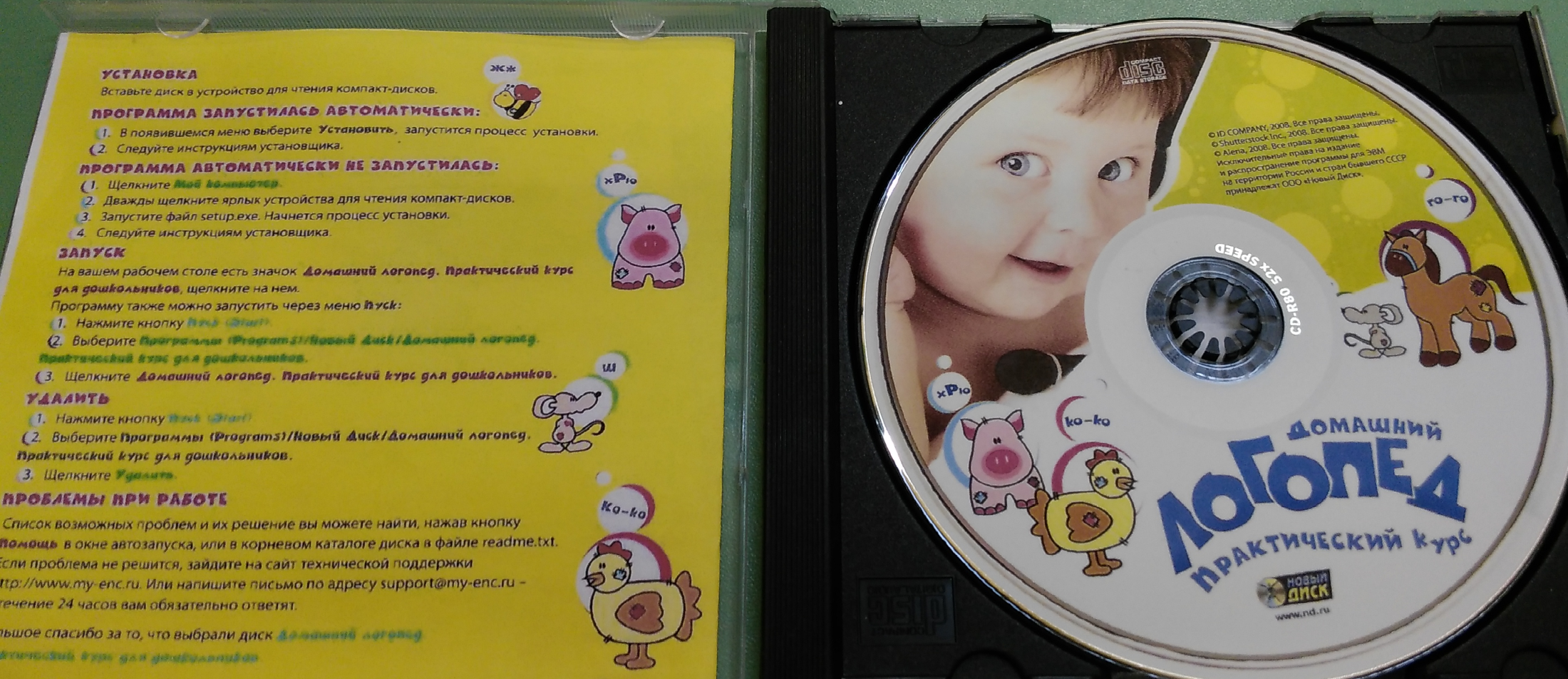 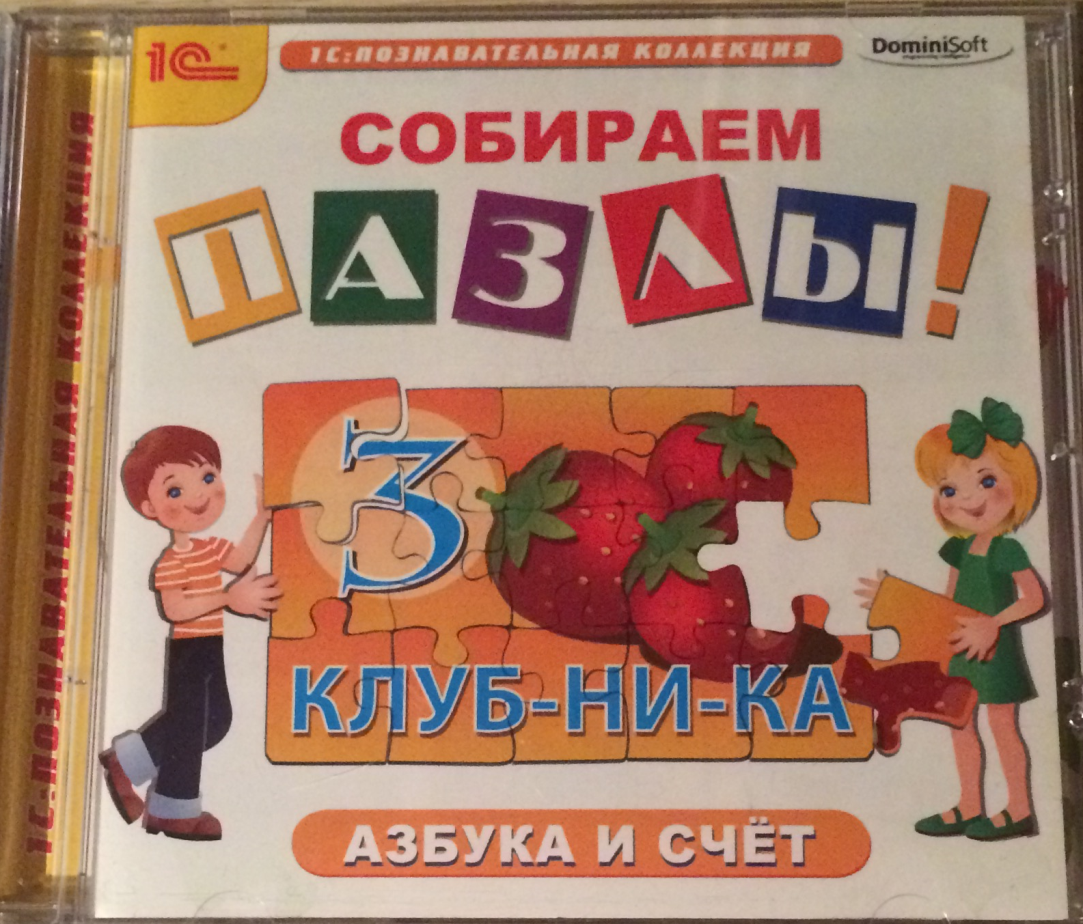 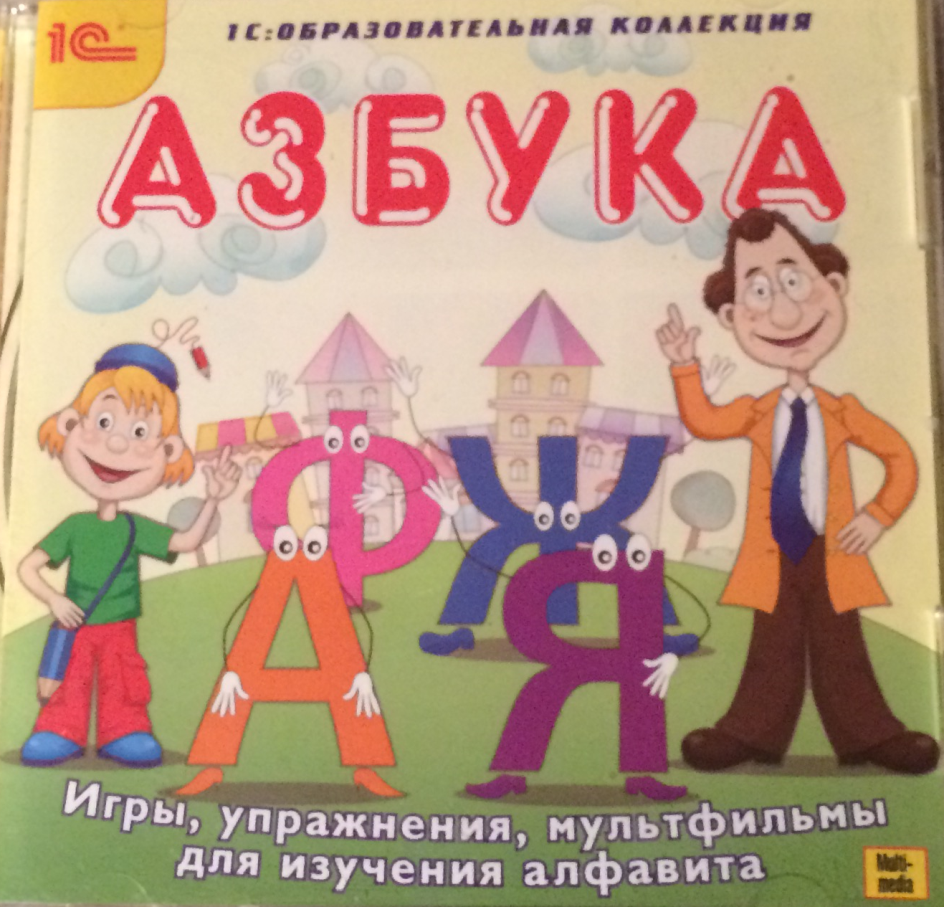 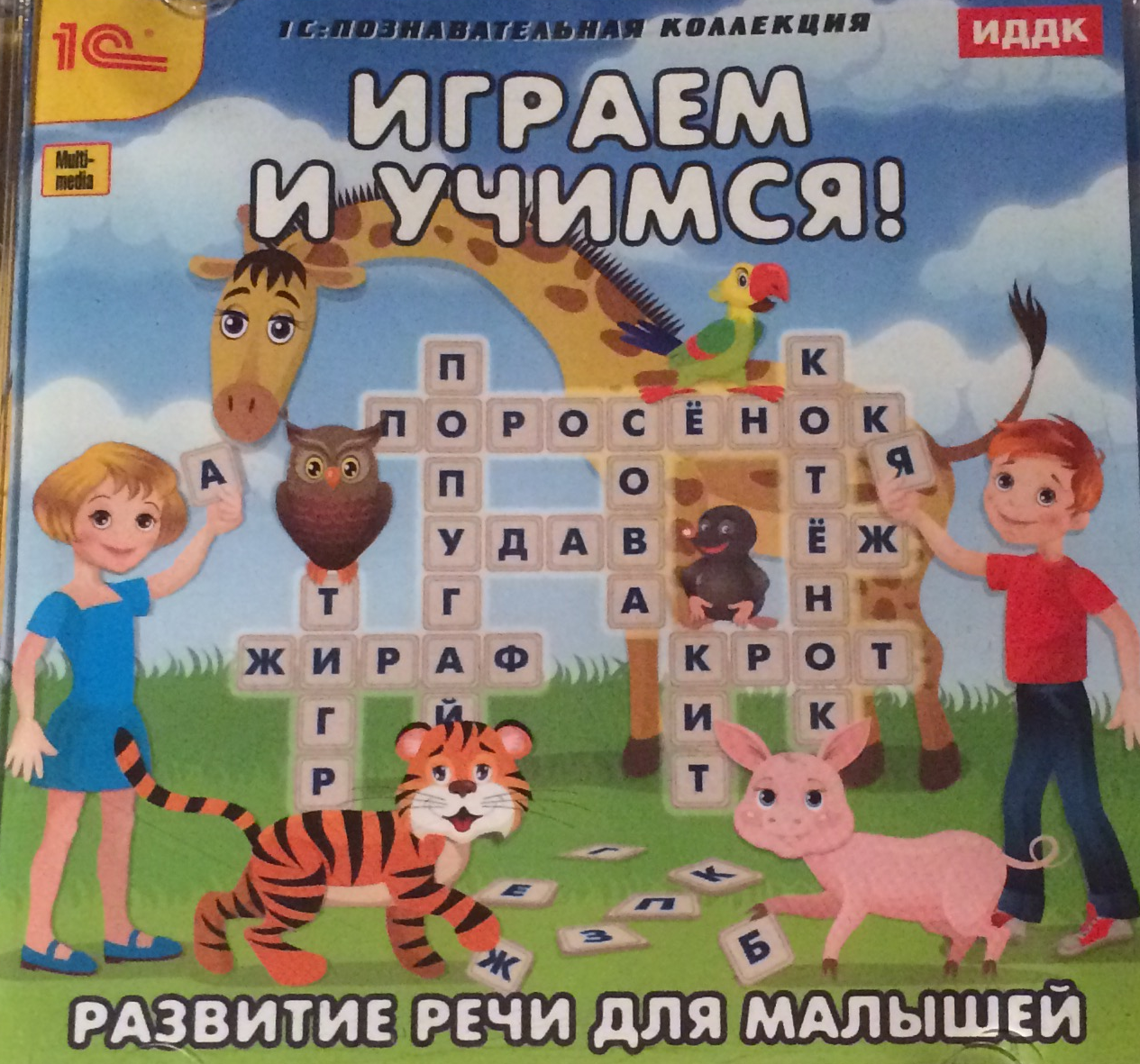 Методика Домана - маниченко
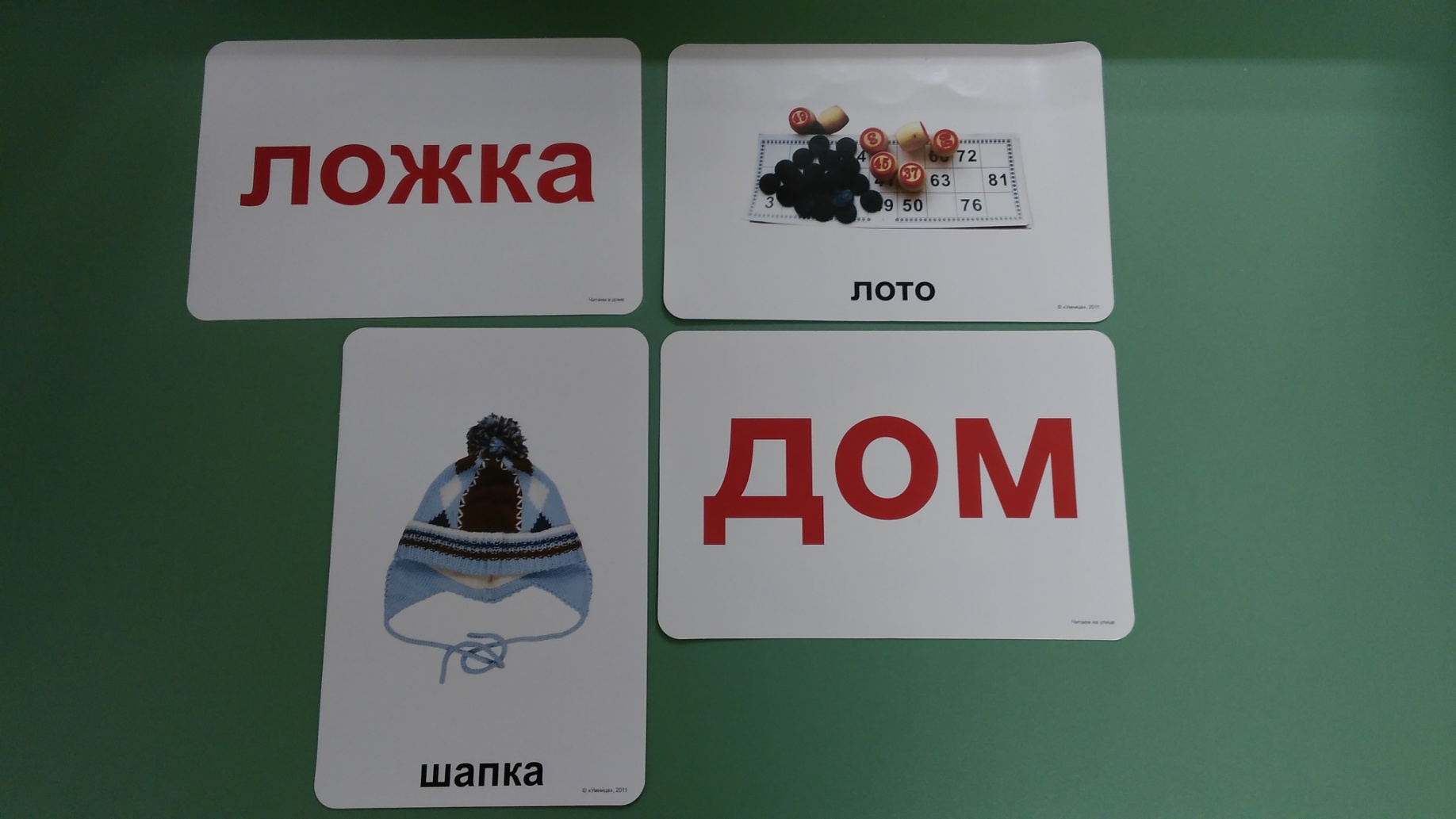 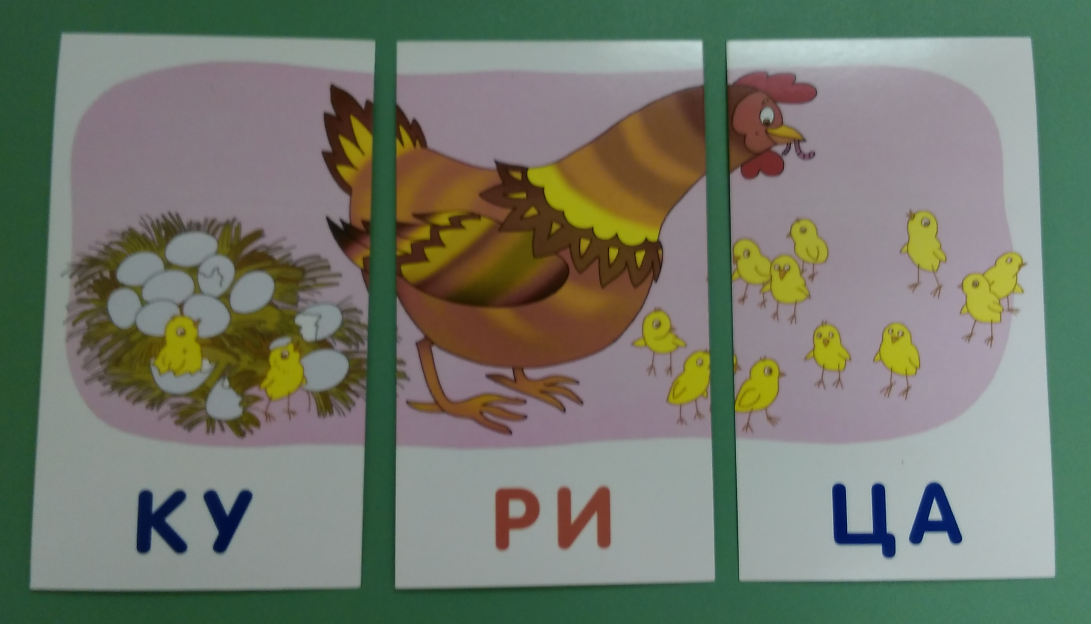 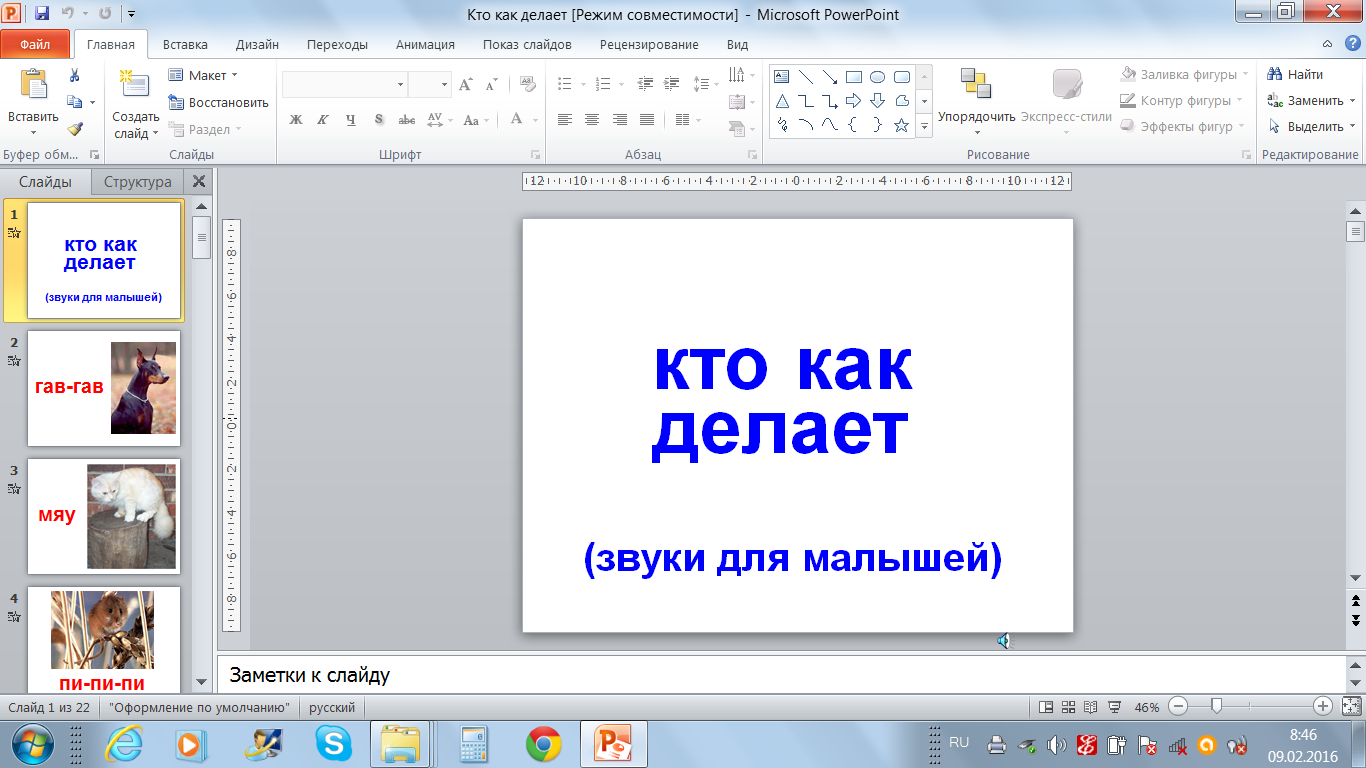 Методика Домана - маниченко